ד"ר שרון רחמים, חט"ב זאב הרצליה, תשע"ט
מרגיש עמוס ולחוץ?
יש מה לעשות...
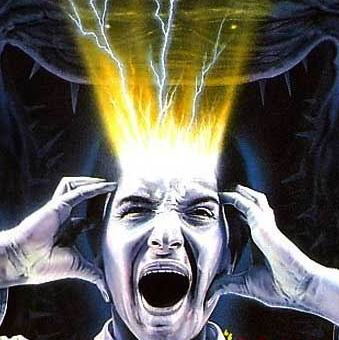 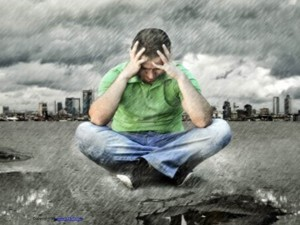 שרון רחמים - מנחה ורכזת פדגוגית
מתי הייתם לחוצים בפעם האחרונה?
שרון רחמים - מנחה ורכזת פדגוגית
כיצד באות תחושות העומס והלחץ לידי ביטוי?
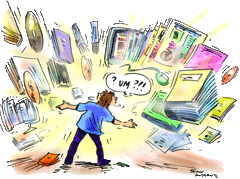 חישבו על אירוע במהלכו הרגשתם תחושת עומס או לחץ - מה הרגשתם? 
מה עבר לכם בראש? (צטטו מחשבות) 
איך פעלתם?
שרון רחמים - מנחה ורכזת פדגוגית
מהן הסיבות לתחושות העומס והלחץ?
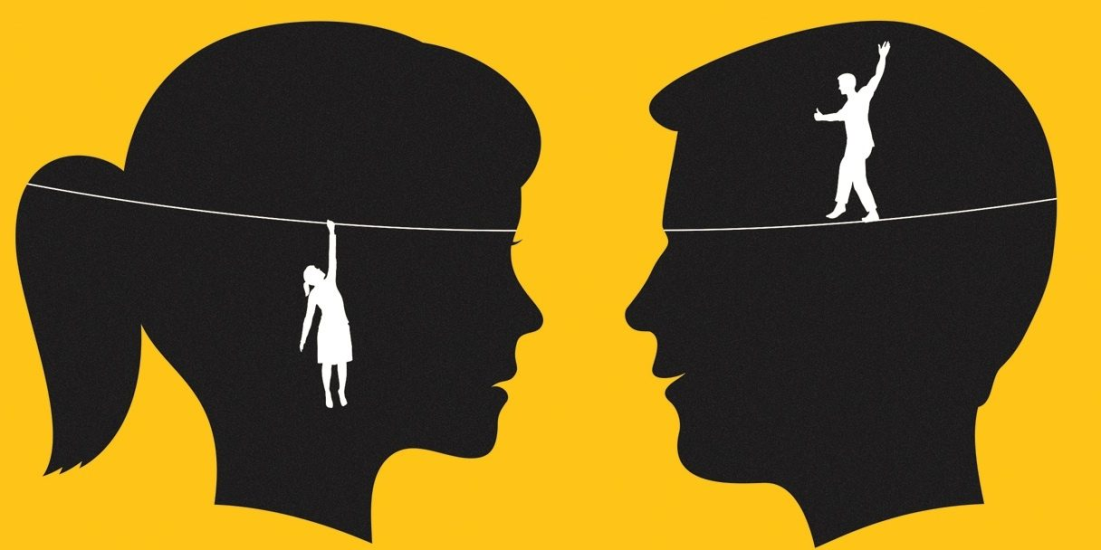 גורמים אובייקטיביים - לא תלויים בי 
גורמים סובייקטיביים - תלויים בי
גורמים חיצוניים / גורמים פנימיים
שרון רחמים - מנחה ורכזת פדגוגית
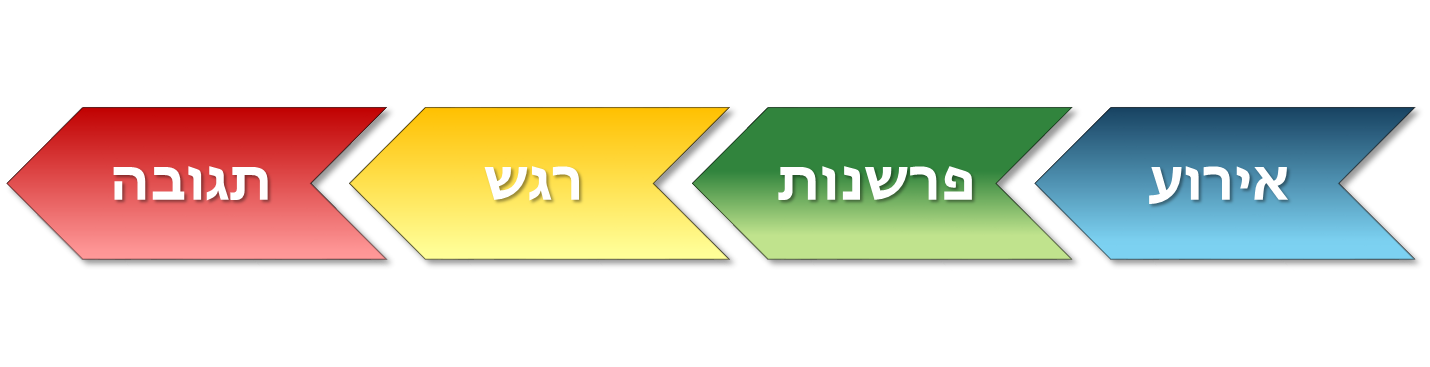 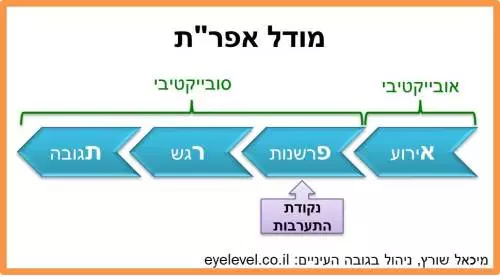 שרון רחמים - מנחה ורכזת פדגוגית
ביטויים לתחושות עומס ולחץ
גופני - דפיקות לב מואצות, לחץ בחזה, כאבי בטן, בחילות, שלשולים ועוד.

רגשי - פחד, תסכול, אכזבה, קנאה, כעס ייאוש.

חשיבתי - אבוד ריכוז, בלבול ,שכחה, אי הבנה, בלק-אאוט ומחשבות שליליות המדאיגות ומטרידות.

התנהגותי - דחיינות, התחמקות ממטלות, רמאות ועוד.
שרון רחמים - מנחה ורכזת פדגוגית
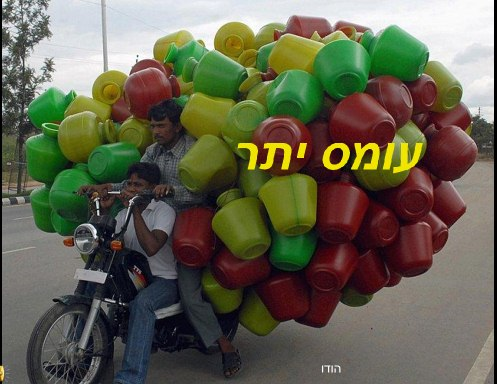 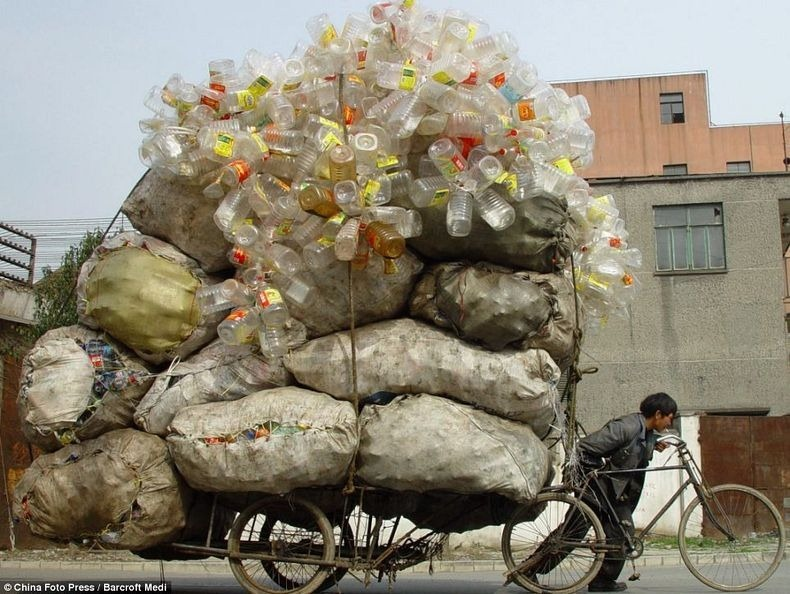 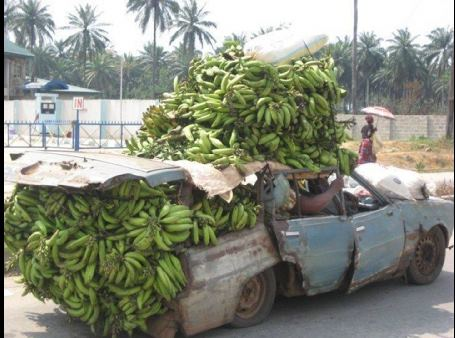 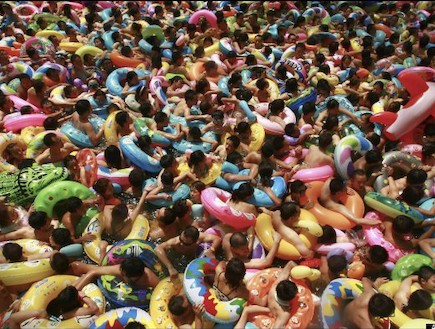 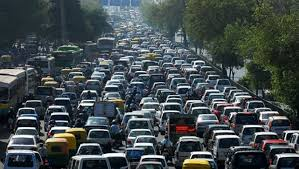 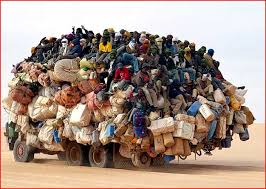 שרון רחמים - מנחה ורכזת פדגוגית
מה עשויות להיות התוצאות של תחושות העומס והלחץ ?
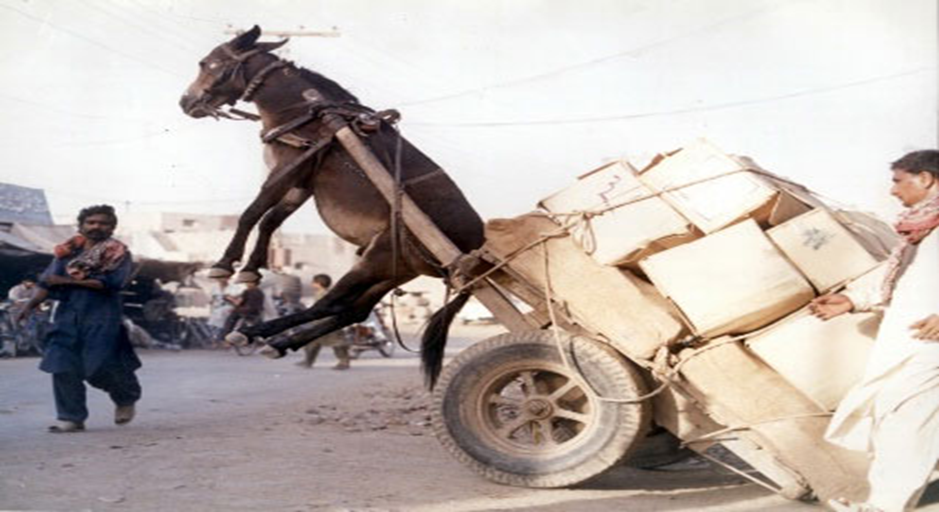 שרון רחמים - מנחה ורכזת פדגוגית
תחושות עומס ולחץ
רגשי
פיזי
גם כשמדובר בדברים טובים הם עדיין מציפים. 
האדרנלין זורם, המשימות נערמות בראש, לעתים מרוב עומס לא תמיד יודעים מה לעשות קודם… לפעמים לא עושים… לפעמים לוקחים אחריות ולפעמים מאשימים את כל העולם...
שרון רחמים - מנחה ורכזת פדגוגית
שינוי פרספקטיבה – איך להפוך את הלחץ לחבר?
סרטון TED

6:46- 9:32
שרון רחמים - מנחה ורכזת פדגוגית